Tres en raya
Three in a row
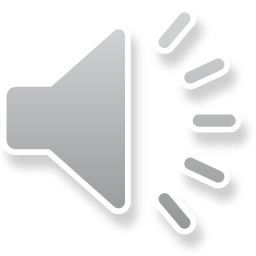 Put word cards of known nouns on board – numbered 1-20.
Pupils in 2 teams need three in row to win.
A pupil has to say the number of one of the coloured circles in Spanish. If the number said is, e.g. on a pink circle, and the word next to the matching number on the board is, e.g. el vestido, he/she has to say: El vestido es rosa.
The circles turn red when clicked to show a correct answer, so make a note of which team has which numbers during the game.
Give pupils colour information sheet at end of unit for support.
16
17
18
19
20
13
11
12
14
15
6
7
8
9
10
2
3
1
4
5